Figure 6 Biomedical scientists working on meningococcal throat samples in the clinical bacteriology laboratory of the ...
Int J Epidemiol, Volume 41, Issue 4, August 2012, Pages 968–976, https://doi.org/10.1093/ije/dys111
The content of this slide may be subject to copyright: please see the slide notes for details.
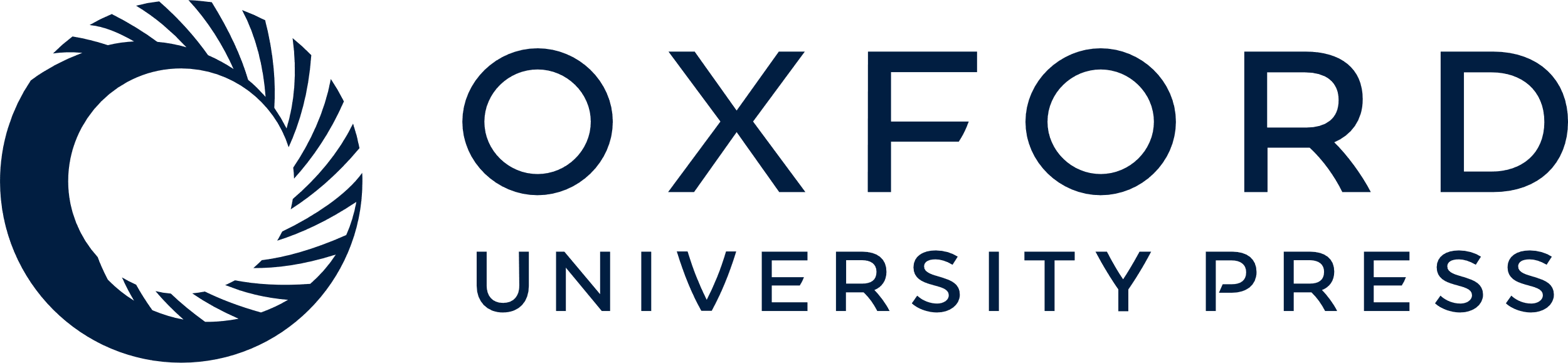 [Speaker Notes: Figure 6 Biomedical scientists working on meningococcal throat samples in the clinical bacteriology laboratory of the Navrongo Health Research Centre


Unless provided in the caption above, the following copyright applies to the content of this slide: Published by Oxford University Press on behalf of the International Epidemiological Association © The Author 2012; all rights reserved.]